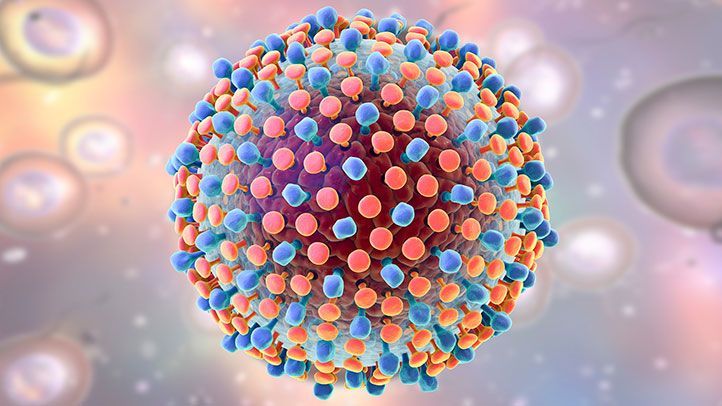 The Elimination of Hepatitis C in Southampton CityRyan BuchananAssociate Professor of HepatologyUniversity of SouthamptonHonorary Consultant at UHSHepatitis C Operational Delivery Network Lead Wessex
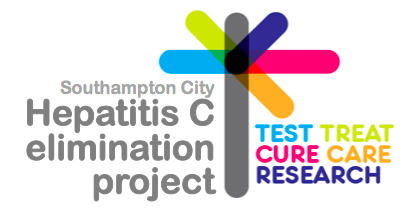 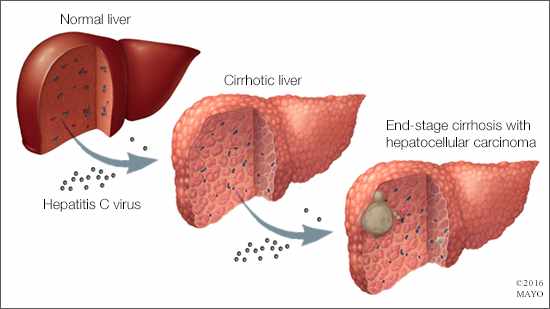 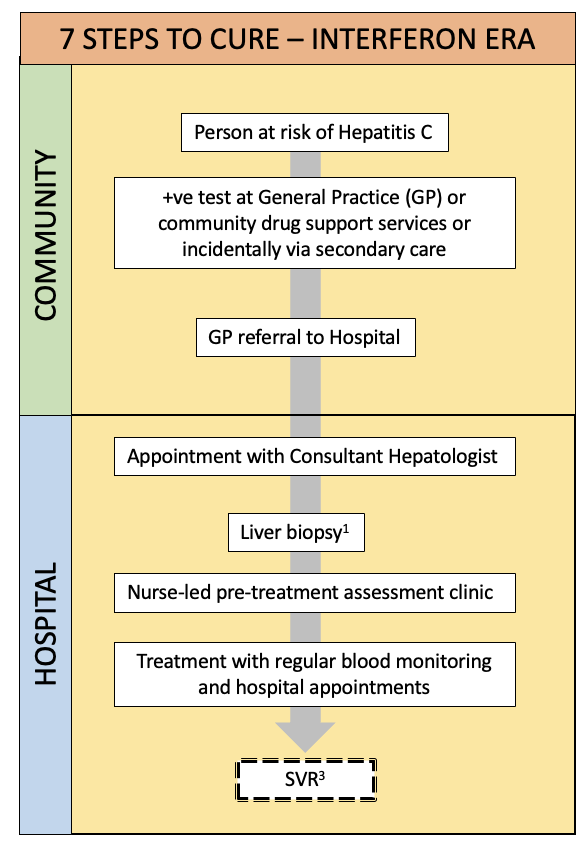 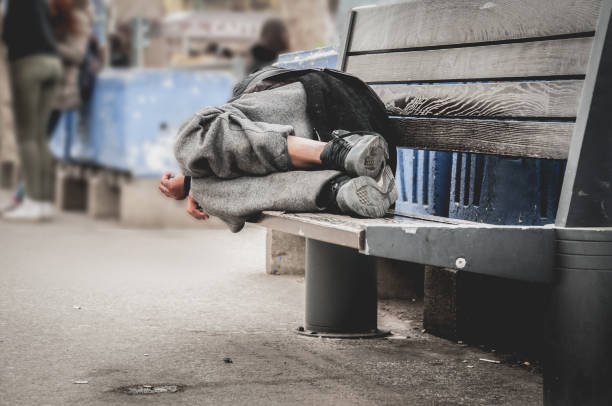 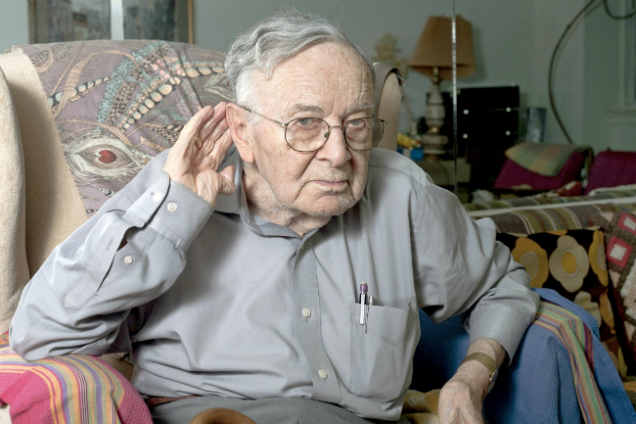 Buchanan, Kim & Nash. Clin Med. 2023
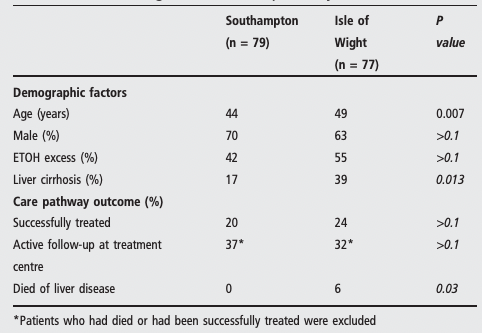 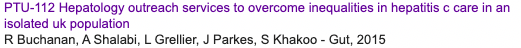 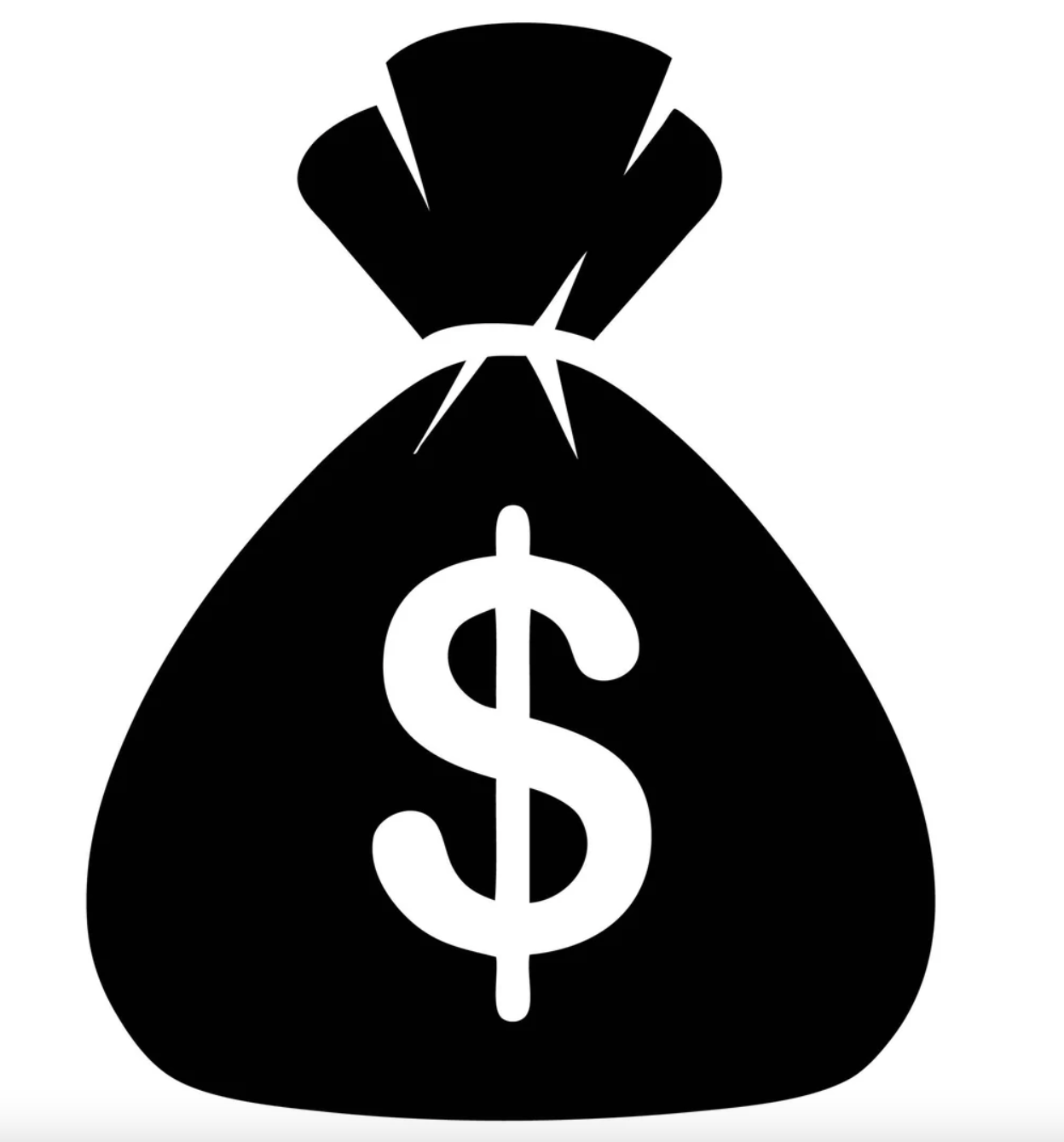 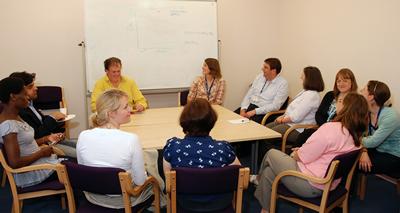 Then 4 things happened…
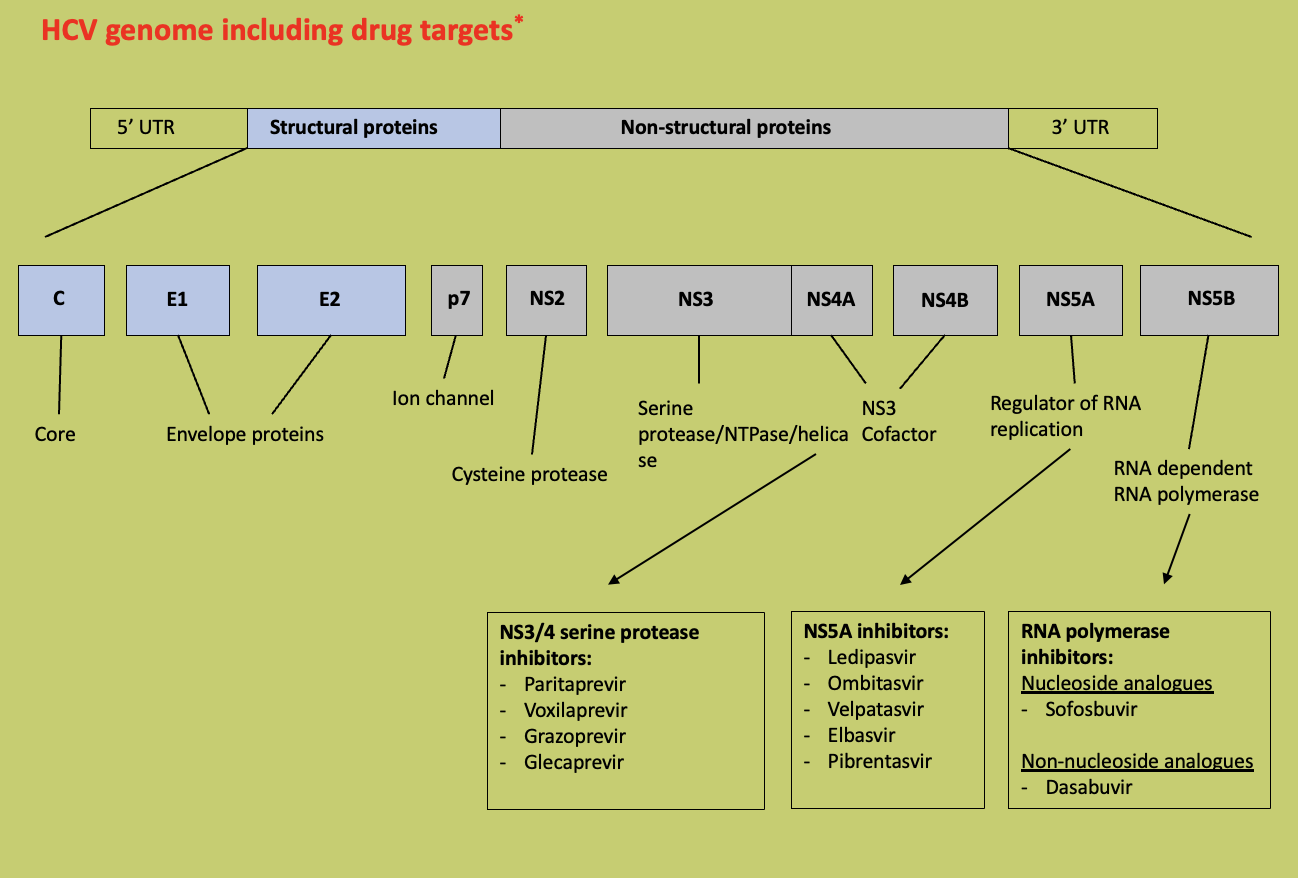 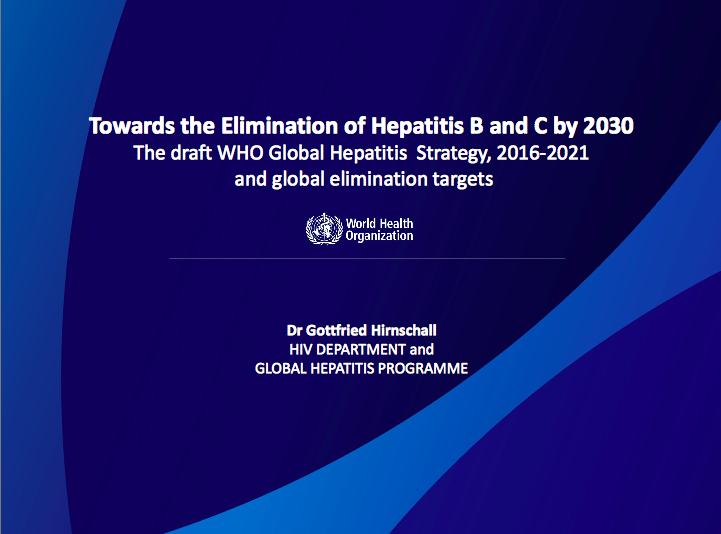 What does elimination actually mean?
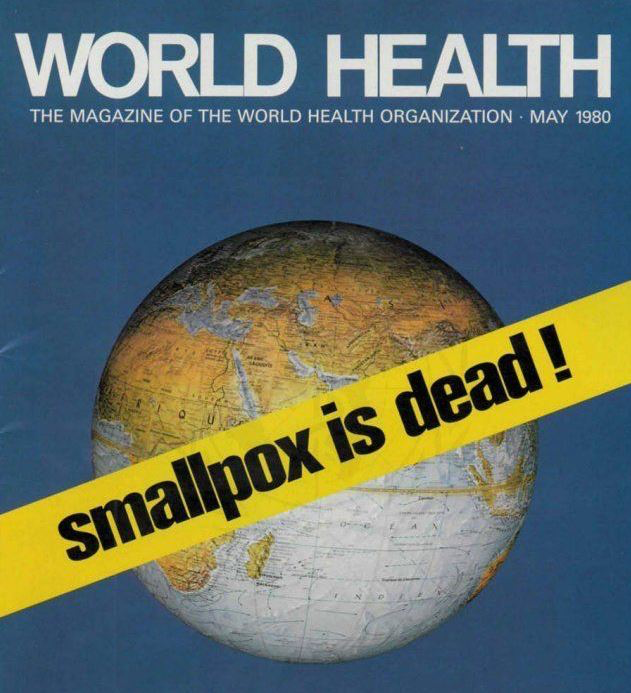 Elimination = Eradication

Technical definition:
Identification of 90% of cases
Treatment of 80% of these
‘Very low’ rate of new cases
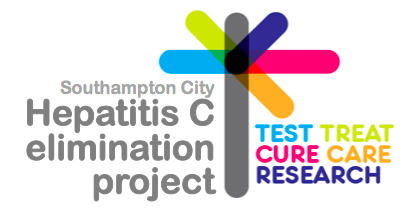 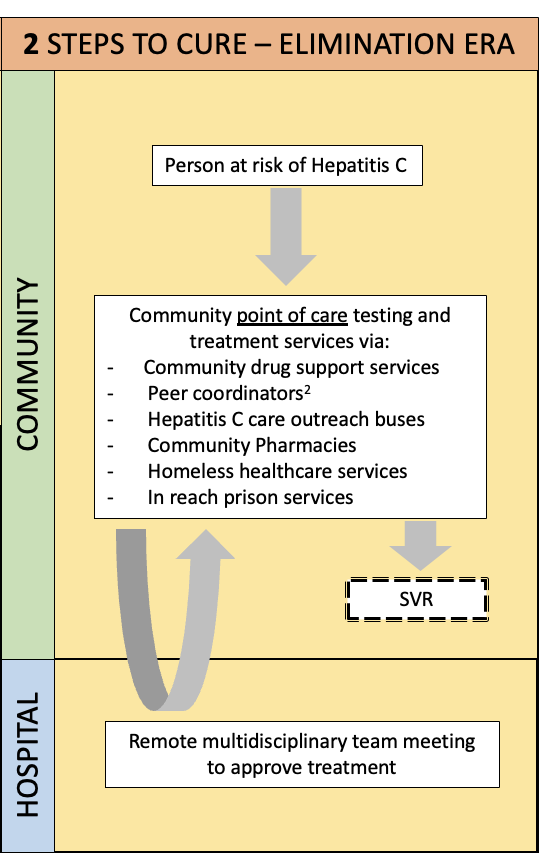 2 STEPS TO CURE – ELIMINATION ERA
Person at risk of Hepatitis C
Money
Drugs
Inclination

Clear mission statement
Community point of care testing and treatment services via:
-      Community drug support services
Peer coordinators2
Hepatitis C care outreach buses
Community Pharmacies
Homeless healthcare services
In reach prison services
SVR
Remote multidisciplinary team meeting to approve treatment
Buchanan, Kim & Nash. Clin Med. 2023
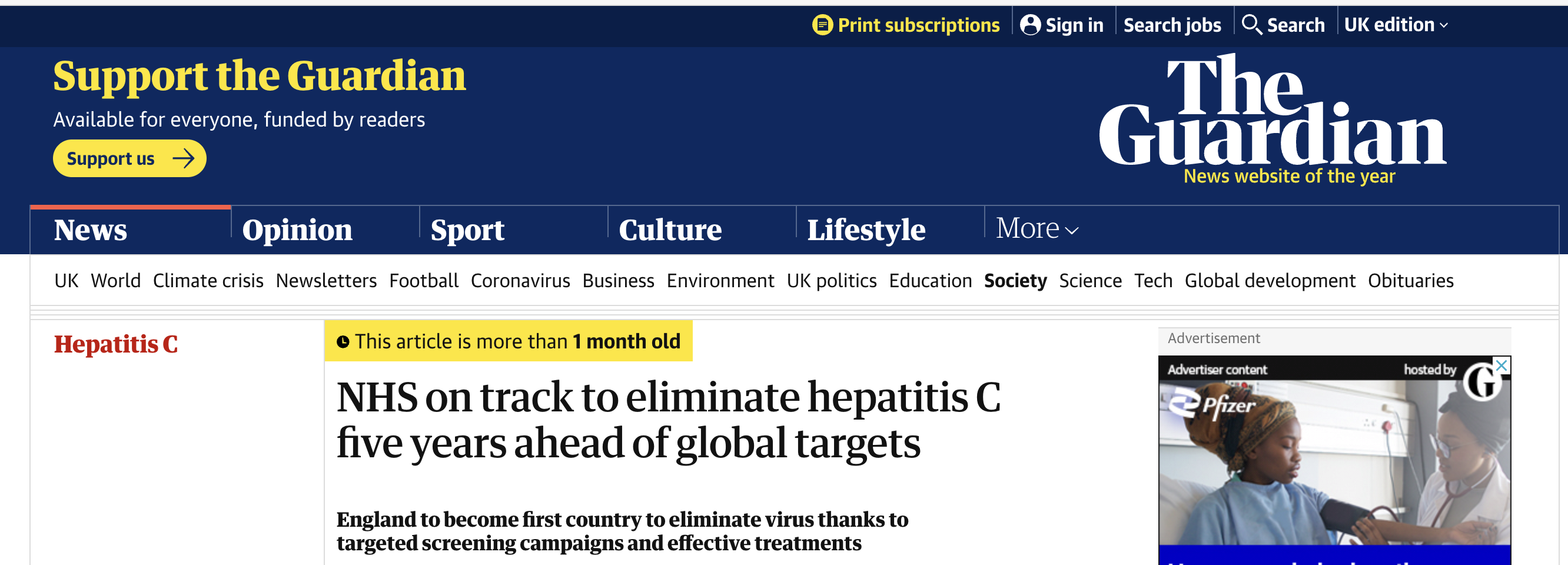 What has happened in Southampton
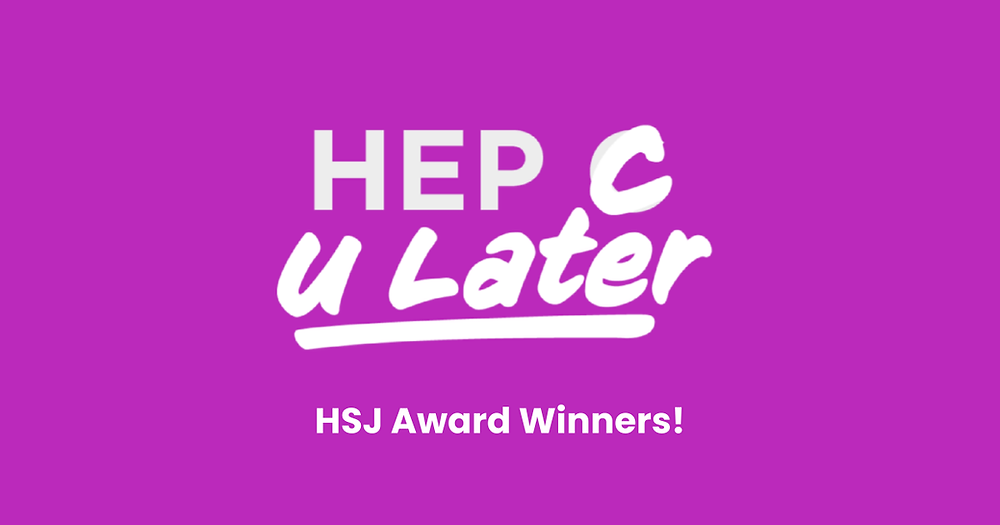 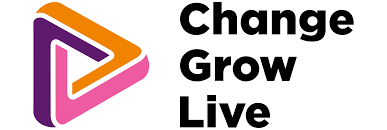 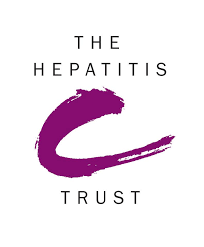 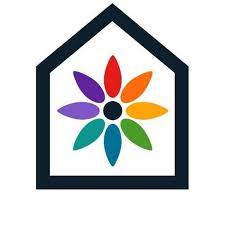 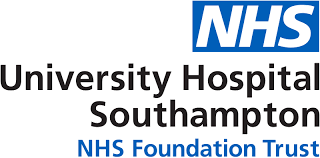 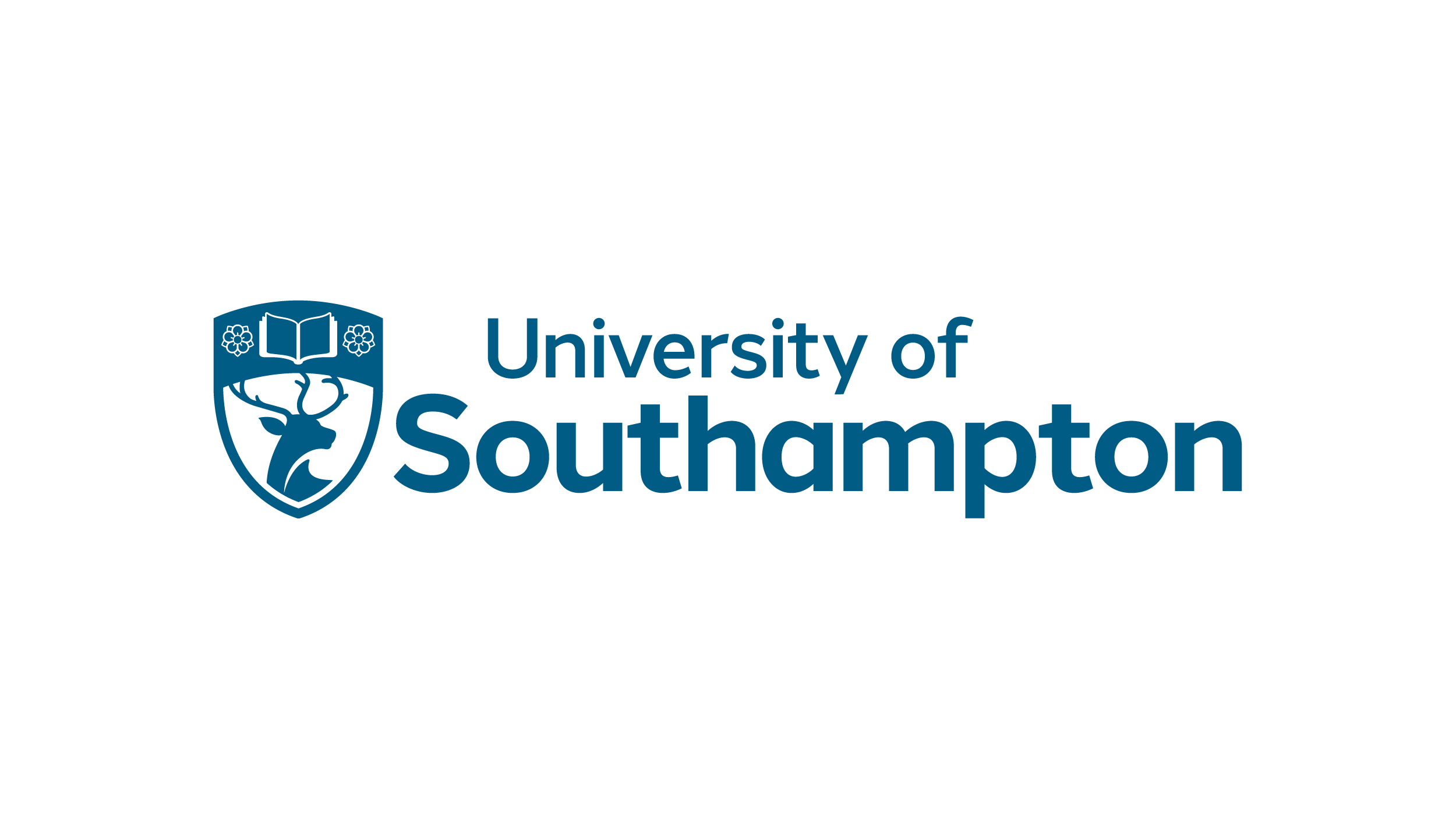 UoS
GP case finding project
Aim 
To identify patients registered with primary care in Southampton with a previous diagnosis of Hepatitis C but whom have not had any follow up or treatment. 

To identify patients with risk factors for HCV and to arrange testing.
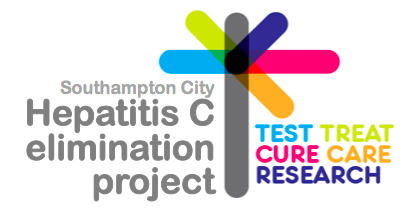 GP case finding project
Southampton GP Hepatitis C  Elimination Project
Work completed so far
Meetings with Solent GP surgery, Homeless Health care  and  Living Well Partnership

Run a GP record search query 

Re-coding records for treated patients with ‘Hepatitis C Resolved ’- 761381000000102

Identified patients who need repeat testing and engaging with care

RNA testing available at the surgery, at the patient’s home or on the Wessex clinical van.
We can offer peer support to engage with care. 
The project team will then update  and code the GP records.
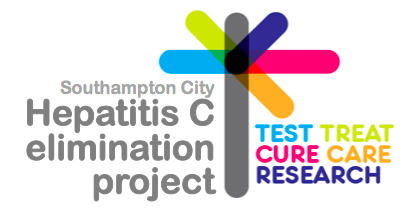 Take aways
Southampton is getting close to the elimination of HCV

Use the community liver pathway for high ALT (includes HCV testing)

Look and listen for risk factors & direct to testing

Keep records updated
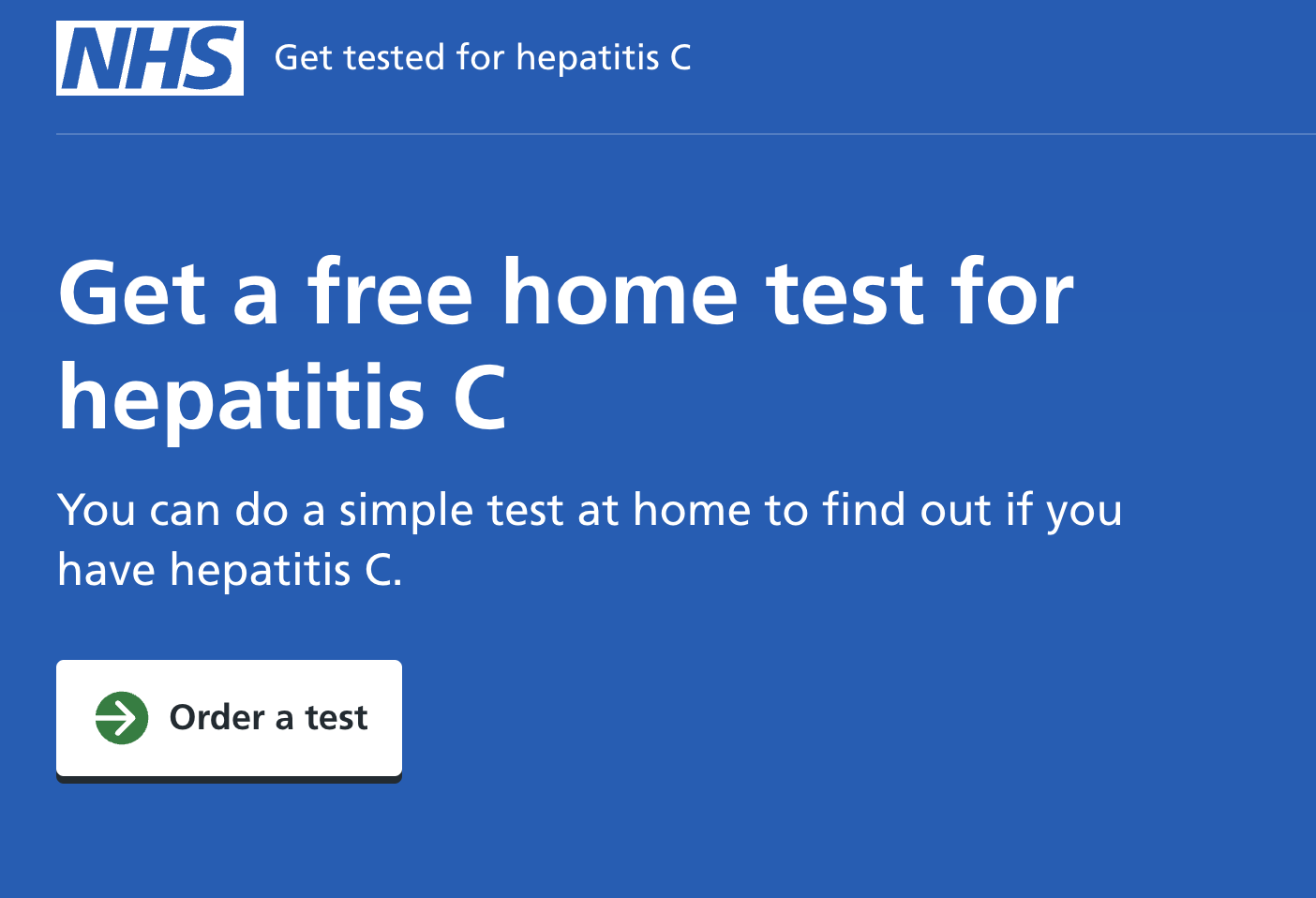